Regional Community Safety and Resilience Forum Meeting  August 5, 2015Jakarta, Indonesia“ Health Session;Technical Working Group ”Dr Sok Long
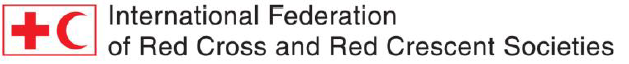 Agenda
CSR Forum Agenda_270715 revised.docx
Agenda and outlines
Agenda and outlines
Agenda and outlines
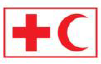 International Federation of Red Cross and Red Crescent Societies
Asia Pacific First Aid Conference26-29 November 2015 | Hong Kong
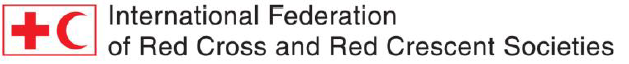 Purpose and objectives
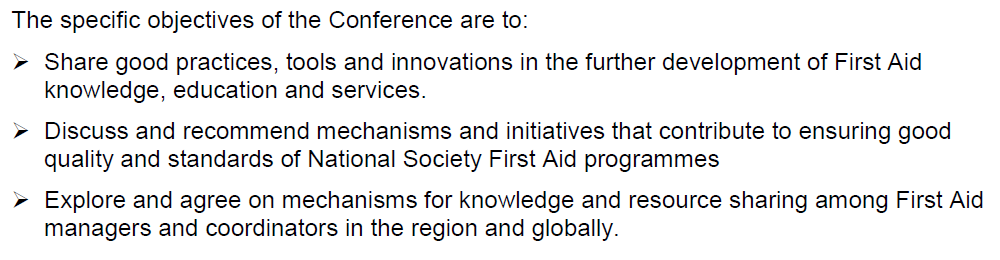 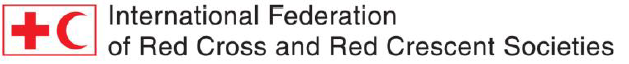 Deadline Asia Pacific First Aid Conference, 26-29 November 2015 | Hong Kong
14 August 2015
Got the applications from Brunei , Cambodia, Timor, Philippines?, Indonesia?, Myanmar?, Thailand? Lao?, Vietnam? Malaysia?, Singapore? 
Link: 
APFA Conference_Concept note.pdf;
20150612164814597.pdf
APFA Conference_Expression of interest form.docx
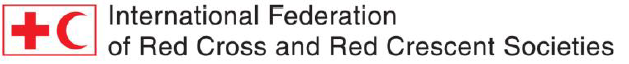 The 27th ART Annual Meeting in Philippines
“Reflection: Past Action, Current Commitment, and Future Direction”
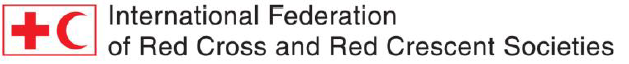 The 27th ART Annual Meeting in Philippines
Tentative for 7-11 Sep 2015
Agenda was drafted
Waiting for the official letter to PRC
….
….
Draft agenda for the 27th ART Annual meeting Manila July 2015.doc
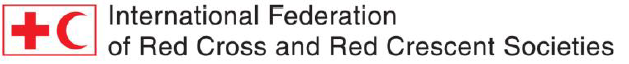 Thank you